SUNDAY Mass Schedule
Saturday Vigil  - 4:00 pm
(Confession - 3:00 pm)
Sunday - 8:30am & 11:30am
PRAISE AND WORSHIP MUSIC  11:00am 
DAILY Mass Schedule
Mon – Thur & Saturday 
Rosary 6:55am  
Mass - 7:25am
Closed on Fridays  
St. Pius X Church 
2821 Lowrey Ave. Honolulu (Manoa) HI. 96822
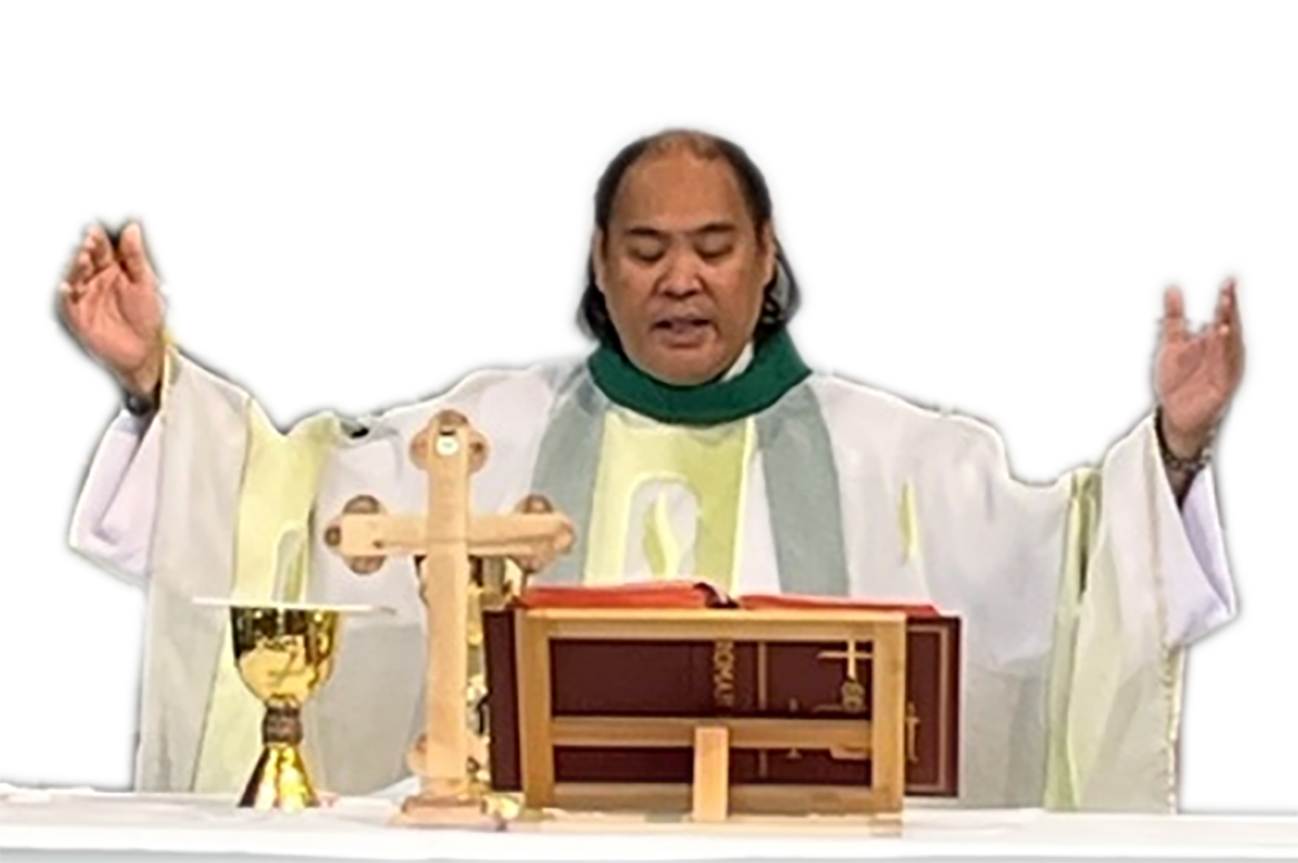 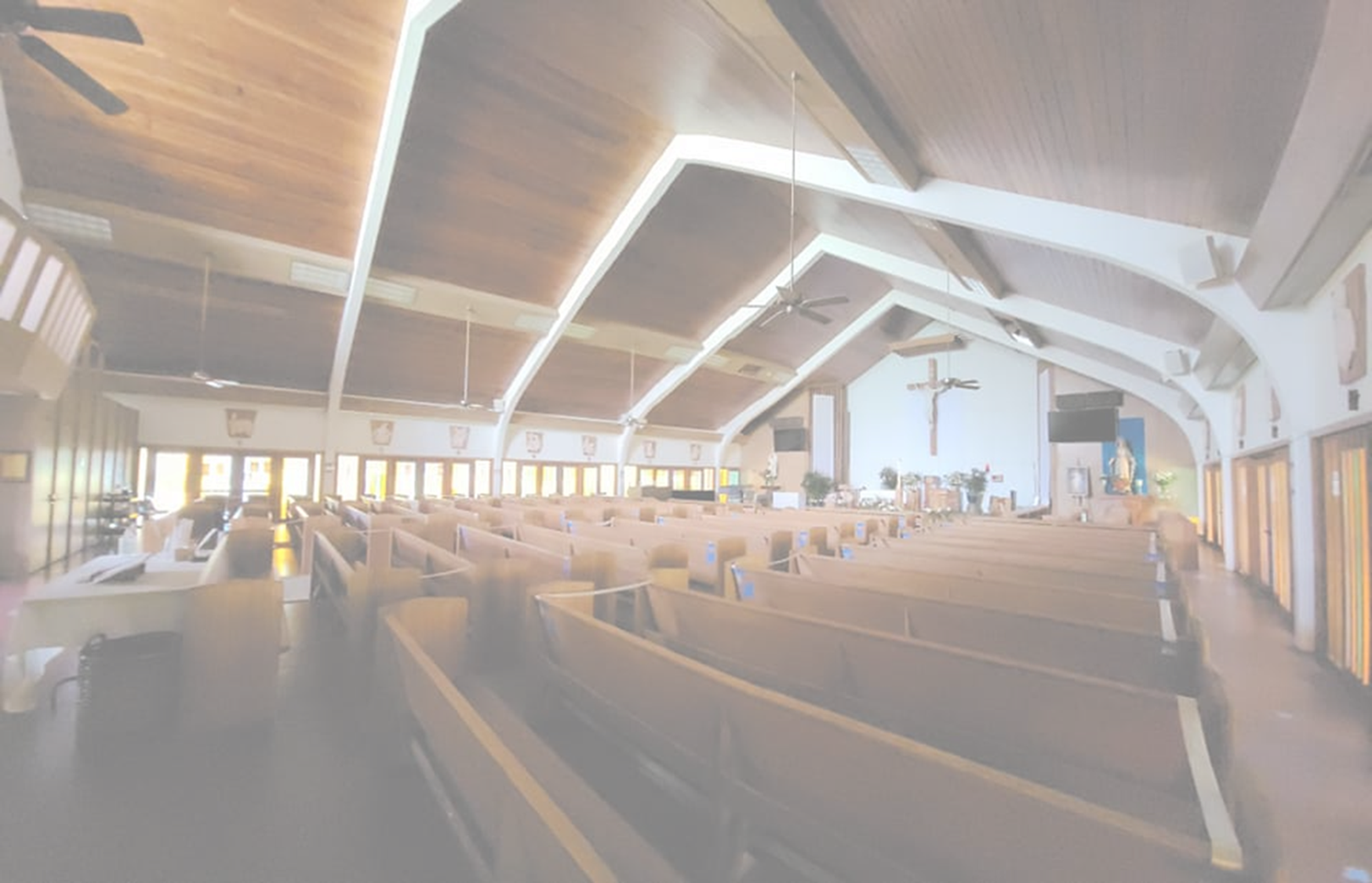 Fr. Nicholas 
Brown(Celebrant)
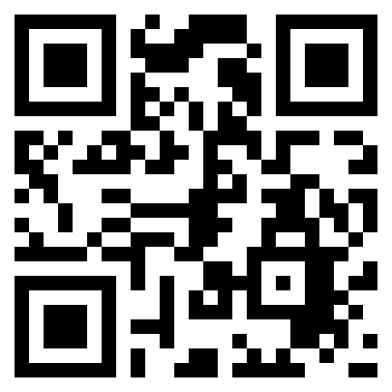 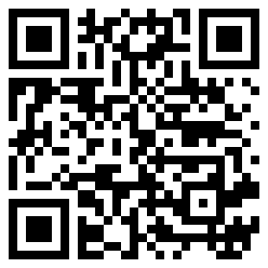 SIGN UP & 
MESSAGE US
(808) 988-3308
PRAYER REQUESTS 
TEXT (808)943-7088